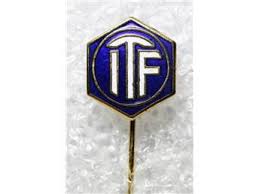 Tomelilla IF P-03/04
Försvar-Omställning-Anfall
Micke Högström
Ett fotbollslag består av:
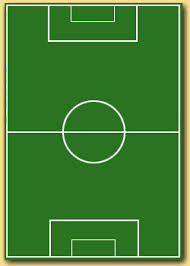 Målvakt
Back
Mittfältare
Forward
Fotbollslaget är uppbyggt i 4 st lagdelar
Målvakt
Backlinjen
Mittfält
Forwards
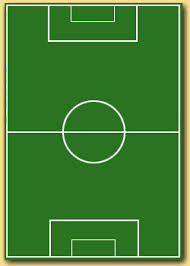 Målvakt
Backlinjen
Mittfält
Forward
I varje lagdel finns positioner
Backlinjen finns följande positioner:
1. Höger-ytterback
2. Höger-innerback
3. Vänster-innerback
4. Vänster back (Ytterback)

Mittfält finns följande  positioner:
5. Höger yttermittfältare
6. Höger Innermittfältare
7. Vänster Innermittfältare
8. Vänster yttermittfältare

Forwards finns följande positioner:
9. Höger forward
10. Vänster forward
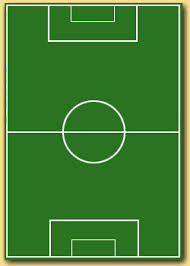 Målvakt
1.          2.                 3.        4.
5.           6.            7.             8.
9.               10.
För att veta vilka positioner som vi skall spela anges begreppet:
Formation
Betyder vilken form laget skall ha.
Är samma sak som utgångspositioner.

När man pratar om formationer anger man även målvakten

Vilka lagdelar finns det???
Målvakt
Backlinjen
Mittfält
Forward
Tyda/Lära sig formation
Huvud-formationen vi spelar försvarsspel är
1-4-4-2
1. = Anger målvakten
4. Anger hur  många spelare i backlinjen
4. Anger hur många spelare  på mittfältet
2. Anger hur många spelare som forwards
Andra formationer
1-4-3-3
Hur många backar, mittfältare o anfallare finns det här?

1-4-5-1
Hur många backar, mittfältare o anfallare finns det här?

1-3-5-2
Hur många backar, mittfältare o anfallare finns det här?
1-3-4-3
Hur många backar, mittfältare o anfallare finns det här
Begrepp
Tifs planhalva
Defensiv planhalva
Offensiv planhalva
Motståndarens planhalva
Formationen/utgångspositionerna kan delas in i olika begrepp
Defensiv (formation)
Försvarsspel

Offensiv (formation)
Anfallsspel

Detta betyder att man kan ha olika formationer
När motståndarna har bollen har vi en defensiv formation
När vi har bollen har vi en offensiv formation

Exempel 1, Om motståndarna har bollen så spelar vi 1-4-4-2
Exempel 2, Om vi har bollen spelar vi 1-3-4-3
Fotboll spelas alltid i följande 3 skeden:
FÖRSVARSSPEL
OMSTÄLLNING
ANFALLSSPEL
Vårt försvarspel är
POSITIONS-MARKERING
-------------------------------------
Övriga försvarsspel är

ZON-MARKERING



MAN-MAN MARKERING
BOLLEN OCH MEDSPELARNAS PLACERING BESTÄMMER VÅRA POSITIONER
-------------------------------------




BOLLEN OCH MOTSTÅNDARENS PLACERING BESTÄMMER VÅRA POSITIONER





MAN MARKERAR SIN MOTSTÅNDARE HELA TIDEN
Försvarspel
Försvarspel är alltid då motståndare har bollen.
Alla spelare är då alltid i försvarsspel, oavsett om man spelar som forwards eller målvakt.
Grunderna för FÖRSVARSSPEL
Press
Pressa/stressa/jaga  motståndare som har boll.

Täckning
Täcka av ytor så inte bollen kan spelas

Understöd
Understöd till spelare som är i press eller täckning
Begrepp i FÖRSVARSSPEL
INDIVIDUELLA FÖRSVARSSPELET
Pressa

Täcka

Understöd

Styra

Prata
KOLLEKTIVA FÖRSVARSPELET
Centrering
Vi centrerar/drar ihop laget vid t ex.  deras inspark eller utspark

Överflyttning
Flytta över spelare för att göra ytorna mindre till motståndarna

Fall / Retirera
När vi får en omställning emot oss i numerärt underläge, så skall vi falla och därmed fördröja motståndarnas anfallsspel så att våra spelare som är på fel sida hinner hem till rätt sida boll

Lyfta laget
Göra en gemensam lyftning av lagdelarna för att framför allt ställa deras spelare i offside

Låsa/Styra 
Ex. låsa/styra till en kant så deras högerback tar alla uppspel
Begrepp i Omställning
När vi tappar boll till motståndare skall vi
DIREKT ÅTER-ERÖVRING
Försöka vinna tillbaka bollen inom 5-8 sek, klarar vi inte detta så går vi över till
2. INDIREKT ÅTER-ERÖVRING
Faller över till försvarsformationen och ligger rätt i våra positioner
När vi vinner boll skall vi välja mellan 
SPELUPPBYGGNAD
Försöka få till längd i vårt anfallsspel med uppbyggnad av lågriskpass
KONTRING
Försöka så snabbt som möjligt nå SPELYTA 3
Hur löser vi situationerna ovan på fotbollsplanen, vad skall vi göra?
Diskutera
Anfallsspel
Anfallsspel är alltid när vi har bollen.
Alla spelare är då alltid i anfallsspel, oavsett om man spelar som forwards eller målvakt.
Grunderna för anfallsspel
Speldjup 
(mellan lagdelarna)

Spelbredd 
(inom lagdelarna)

Spelavstånd 
(mellan spelare inom laget)

Spelbar
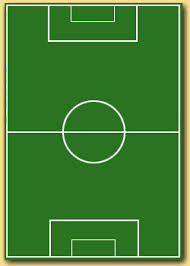 Begrepp i anfallsspel
Bollförare/bollhållare		-Den spelare som har bollen kallas bollförare/bollhållare.
Passningsskugga		-Yta bakom motspelare som medspelare ej är spelbar i.
Spelbar			-Röra sig och hjälpa bollhållare så att han kan spela dig
Understöd
Väggspel
Överlapp
Överlämning
Spelvändning
Lågriskpass
Högriskpass
V-löpning
Båg-löpning
Avledande löpning
Rättvändspelare
Felvändspelare
Spelytor i begrepp
UTGÅNGS-YTA
Ytan mellan deras forwards o mittfält är SPEL-YTA 1

Ytan mellan deras mittfält o backlinje är SPEL-YTA 2

Ytan bakom motståndarens backlinje är SPEL-YTA 3
MOTSTÅNDARENS FORWARDS
SPEL-YTA 1
MOTSTÅNDARENS MITTFÄLT
SPEL-YTA 2
MOTSTÅNDARENS BACKLINJE
SPEL-YTA 3
FASTA SITUATIONER
DEFENSIVA
OFFENSIVA
INKAST
INSPARK
HÖRNOR
FRISPARKAR
INKAST
INSPARK
HÖRNOR
FRISPARKAR
FASTA SITUATIONER
DEFENSIVA
Vara på rätt sida om sin spelare
Centrera in ifrån sin utgångsposition
Tilldelade roller, vem som gör vad
Man Man markering vid nära frispark, riktgubbe?
INKAST
INSPARK
HÖRNA
FRISPARK
DEFENSIVA HÖRNOR
Förslag
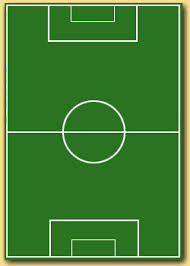 1.            2.             3.
             5.      4.      6.
            7.      8.        9.
1. 1:a YTAN
2. 1:a stolpe
3. 2:a stolpe
4. Går på boll
5. Markering
6. Markering
7. Markering
8. Markering
9. Markering
10. Kontringsyta
YTTERMITTFÄLT
YTTERBACK
YTTERBACK
MITTBACK
MITTBACK
INNERMITTFÄLT
INNERMITTFÄLT
YTTERMITTFÄLT
FORWARD

FORWARD
10.
FASTA SITUATIONER
OFFENSIVA
INKAST
INSPARK
HÖRNOR
FRISPARKAR
Hur skall man kasta till medspelaren

Hörnläggare, vem i box, vem stannar
Hur vi uppträder som lag innan o under o efter match
Fair-Play
Inga protester mot domare
Alla tackar efter match
Vi vinner tillsammans o förlorar tillsammans
Dra en pilNär vi pratar begrepp/termer, dra en pil antingen till försvarsspel eller anfallsspel eller båda
Försvarsspel						Anfallsspel
Press
Speldjup
Låsning
Styra bort spelare
Spelavstånd
Understöd
2 mot 1
Formation
Passningsskugga
Spelbredd
Rätt sida
Omställning
Kontra
Vinn mark
Överlapp
Täcka
Prata med varandra
Markera
Tillbakaspel till målvakt
Tävlingsformer i fotboll
Seriespel
Alla möter alla.
Nämn några seriespel vi har spelat

Cupspel
Oftast uppdelat i först gruppspel sedan slutspel
Nämn några cupspel vi har spelat
Lära sig poängräkning i seriespel o gruppspel
Vid vinst får man:
3 poäng

Vid oavgjort/lika får man:
1 poäng

Vid förlust får man:
0 poäng
Det lag som har flest poäng efter alla möt alla vinner serien/gruppspelet
Vid samma poäng
Om 2 st lag har samma poäng kommer man att titta på hur många mål lagen har gjort och har släppt in. (MÅLSKILLNAD)

Exempel
Tomelilla IF har gjort 12 st mål och släppt in 9 mål	 (= 12 mål minus 9 mål= plus +3 mål)


Malmö FF har gjort 10 st mål och släppt in 7 mål		 (=10 mål minus 7 mål= plus +3 mål)


Vad är Tomelilla IFs målskillnad?
+3
Vad är Malmö FF målskillnad?
+3
MÅLSKILLNAD
Vid samma målskillnad
Vid samma poäng och målskillnad går man in och tittar på antalet gjorda mål.

Förra exemplet hade 
Tomelilla IF 12 st mål
Malmö FF 10 st mål

Nu går det att utse en vinnare/gruppetta då båda lagen hade samma poäng och målskillnad


Tomelilla IF 12 mål mot Malmö FF 10 mål

Vinnare/gruppetta

Tomelilla IF
Övningsexempel
Vi har varit och spelat Champions leauge och i gruppen fick vi Barcelona och PSG
Resultatet blev följande

TIF-Barcelona 		1-0
PSG-TIF 		0-1
PSG-Barcelona 		1-0
Vinnare: